Как говорим - так и живем.
Классный час в рамках Недели культуры.
Задание 1.
Повторите скороговорки:
Все бобры для своих бобрят добры.

У боярина бобра нет богатства, нет добра.

На дворе трава, на траве дрова.

Дед Додон в дуду дудел, Димку дед дудой задел.
Шла Саша по шоссе и сосала сушку.

Хохлатые хохотушки хохотом хохотали

Инцидент с интендантом

Тридцать три корабля лавировали-лавировали, да не вылавировали
Задание 2.
Подберите синонимы к словам:
Смелый —
Победить —
Холодный день —
Холодный человек —
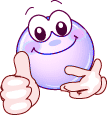 Задание 3.
Объясните фразеологические обороты
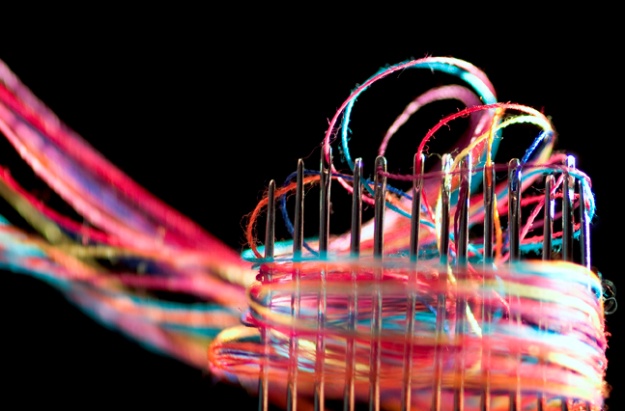 1. Иголку негде воткнуть
2. Краем уха
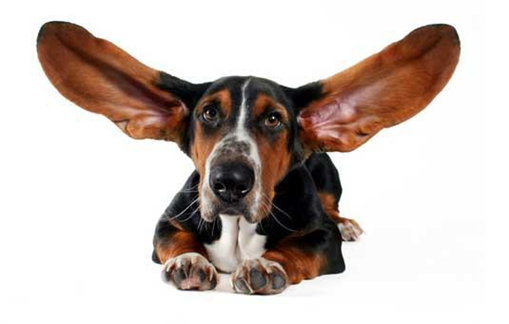 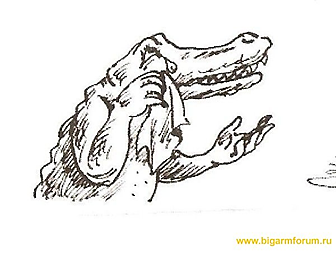 3. Крокодиловы слезы
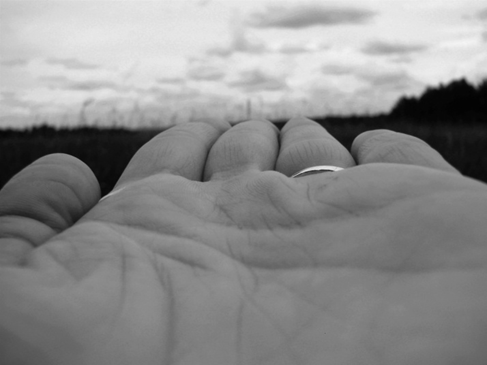 4. Рукой подать
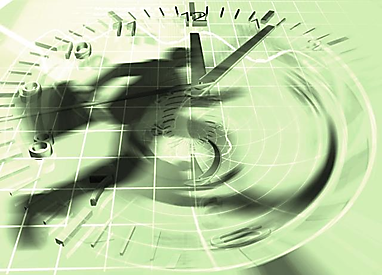 5. Во весь дух
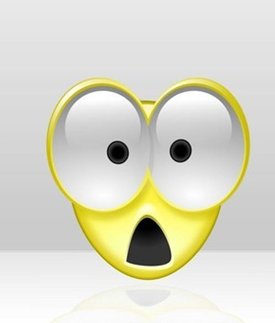 6. Не верь своим глазам
Эпонимы - это имена собственные, ставшие именами нарицательными.
Это интересно
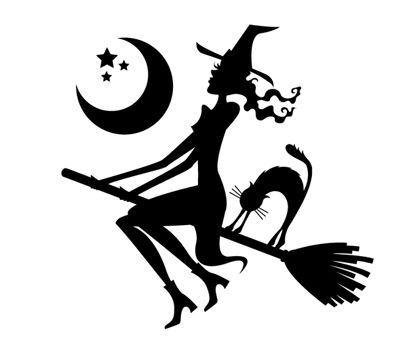 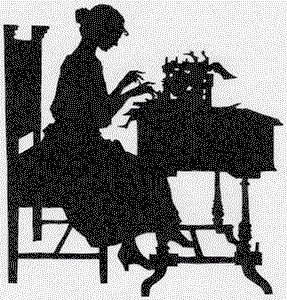 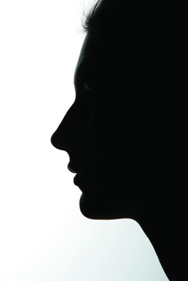 Силуэтт - силуэт
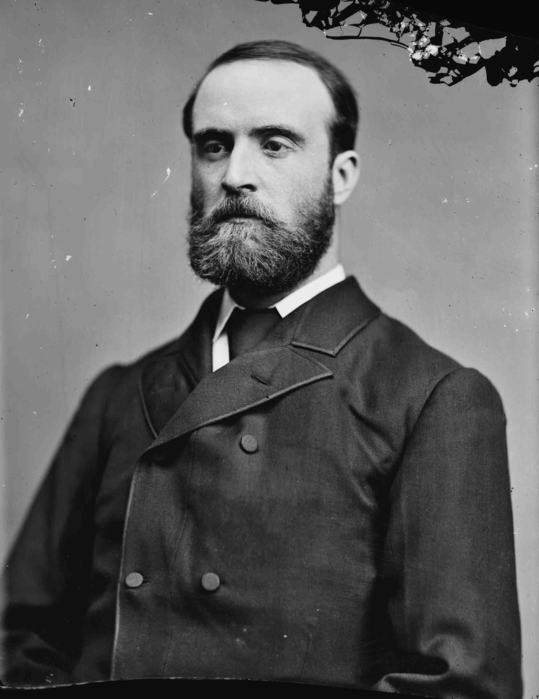 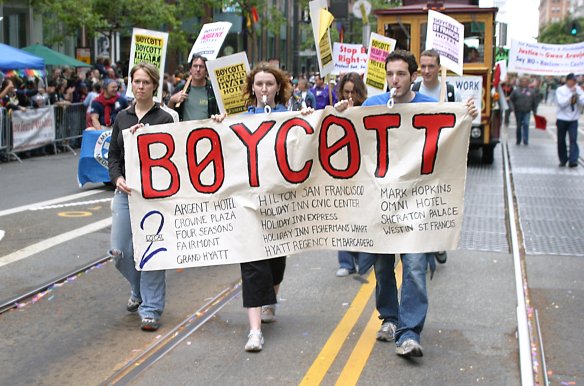 Чарльз Бойкотт - бойкот
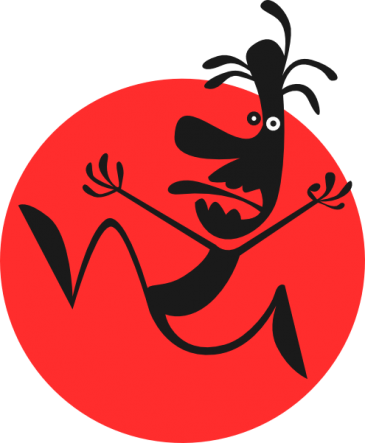 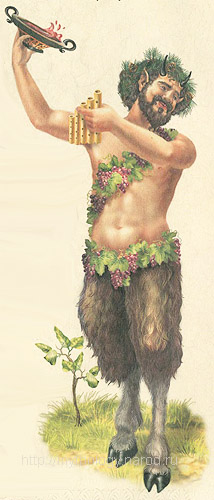 Пан - паника
Рудольф Кристиан Карл Дизель
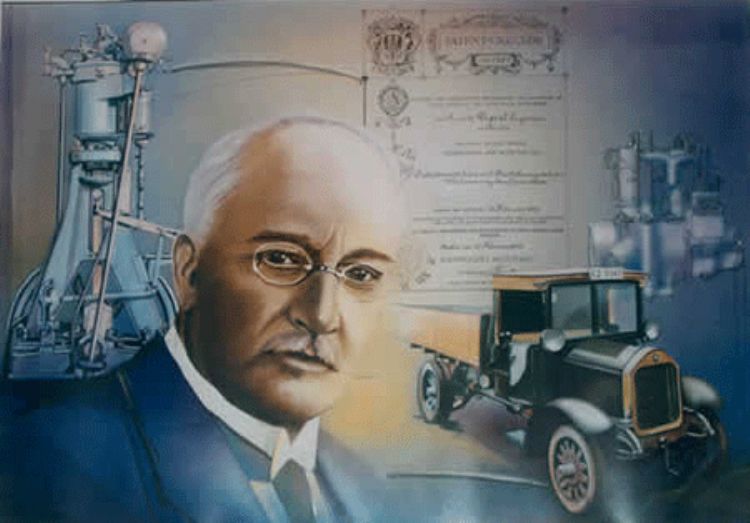 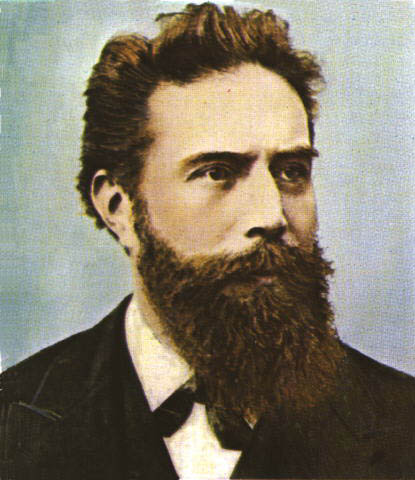 Вильгельм Конрад Рентген
Придворный врач Его Величество Карла II 
граф Кондом
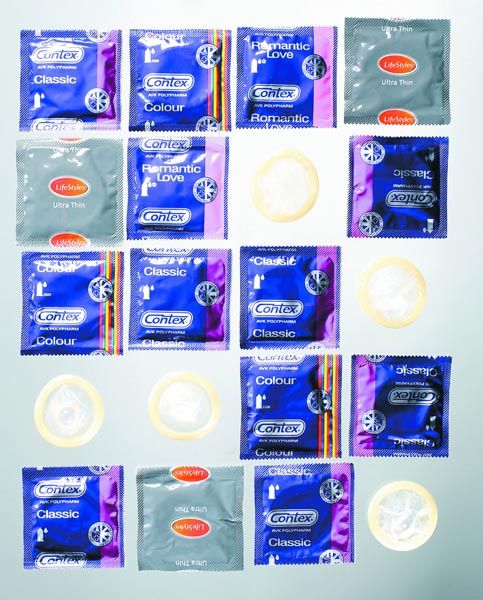 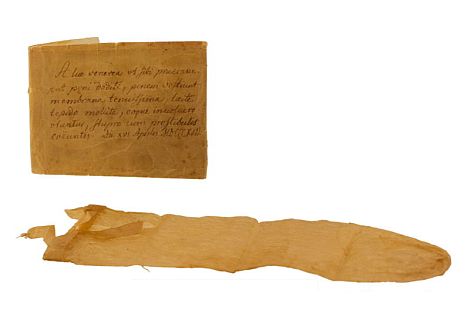 Перед вами буквальный перевод идиоматического выражения (идиома – от греческого прилагательного - идиос: странный, необыкновенный). Попытайтесь подобрать русский эквивалент.
Задание 5.
Исправить речевые ошибки
2. Занять точку зрения подчиненного;
 Терпение переполнилось; 
  Одержать первенство;
  Предстоит решить несколько дилемм;
 Количество посетителей прогрессирует;
 Ученики пристально слушали учителя;
 Первая премьера балета состоялась в Риге
1. Улучшить уровень обслуживания;                   
 Оказать пользу;                                                        
  Подростки занимаются преступлениями;              
 Учим прокламировать стихи;                                 
 Эту аксиому еще предстоит доказать;                  
  Разделить на три неравные половины;                
 Традиция возродилась вновь;
Задание 6.
Молчат гробницы, мумии и кости.
Лишь слову жизнь дана.
Из тьмы веков на мировом погосте 
Звучат лишь письмена.
И нет у нас другого достояния.
Умейте же беречь
Хоть в меру сил
                      В дни злобы и страданья
Наш дар бесценный – речь.
                                      Иван Бунин.